UNIT 10:
Our summer holiday
LESSON 3 ( P1)
Made by: Nguyen thi thu phuong
Warm up
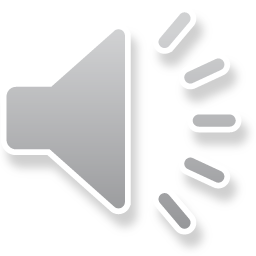 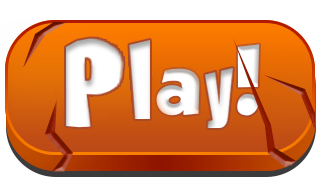 Choose the correct answer:
- ___ were you last summer ?
- I was in the countryside.
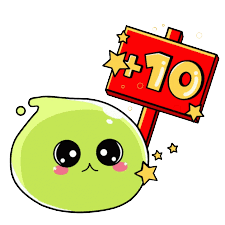 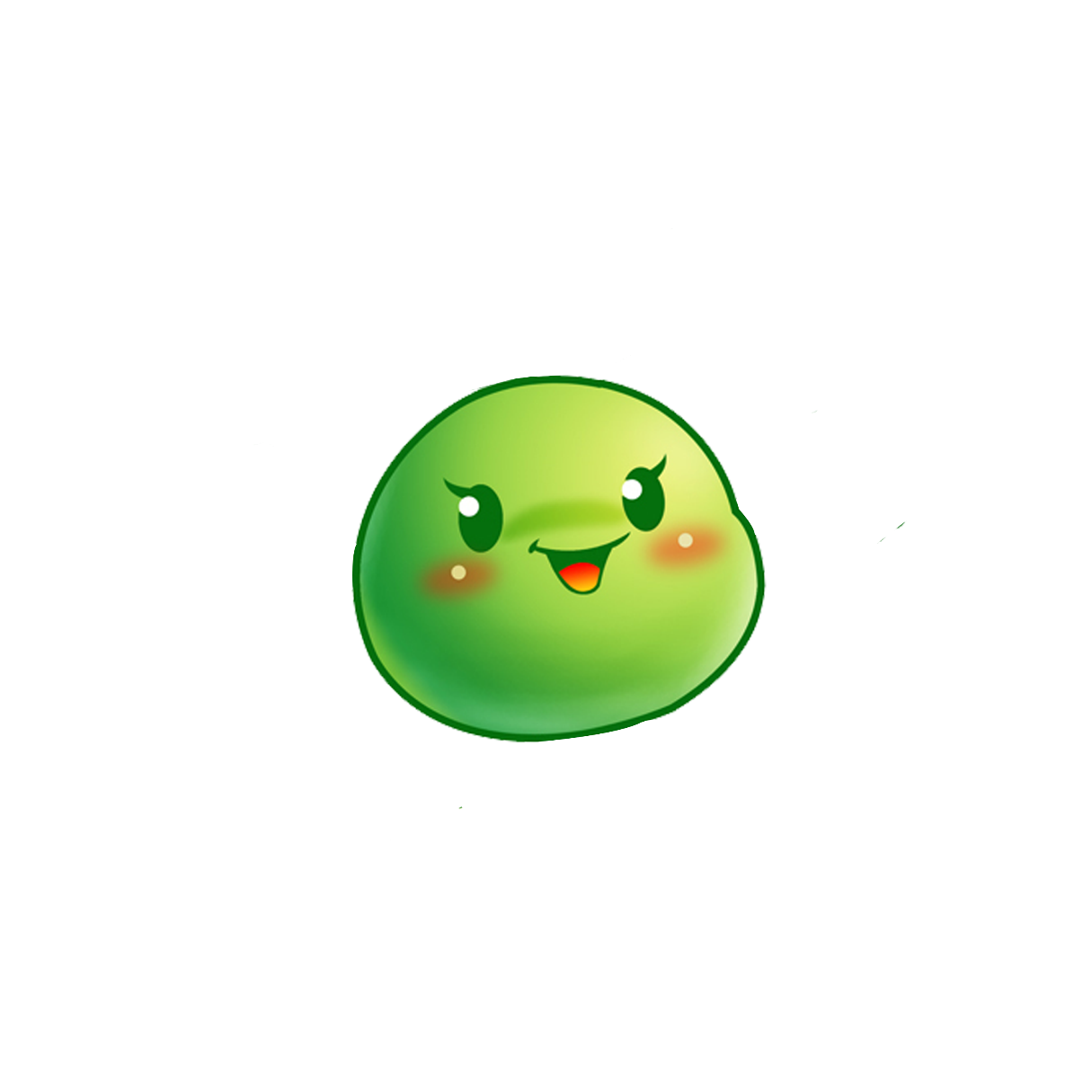 B. When
A. What
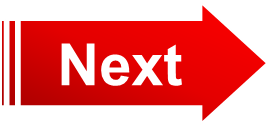 D. How
C. Where
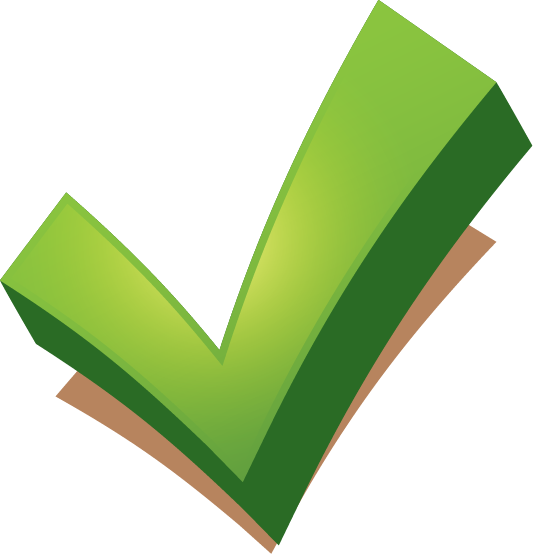 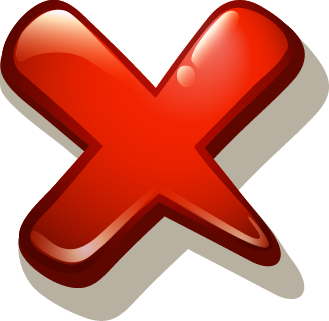 Choose the correct answer:
Were you in ________ last summer?
No, I wasn’t.
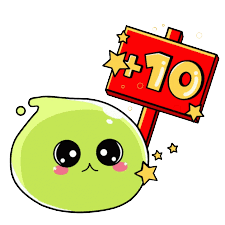 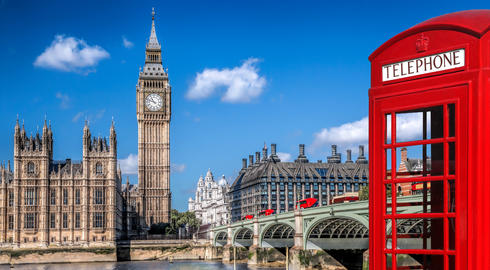 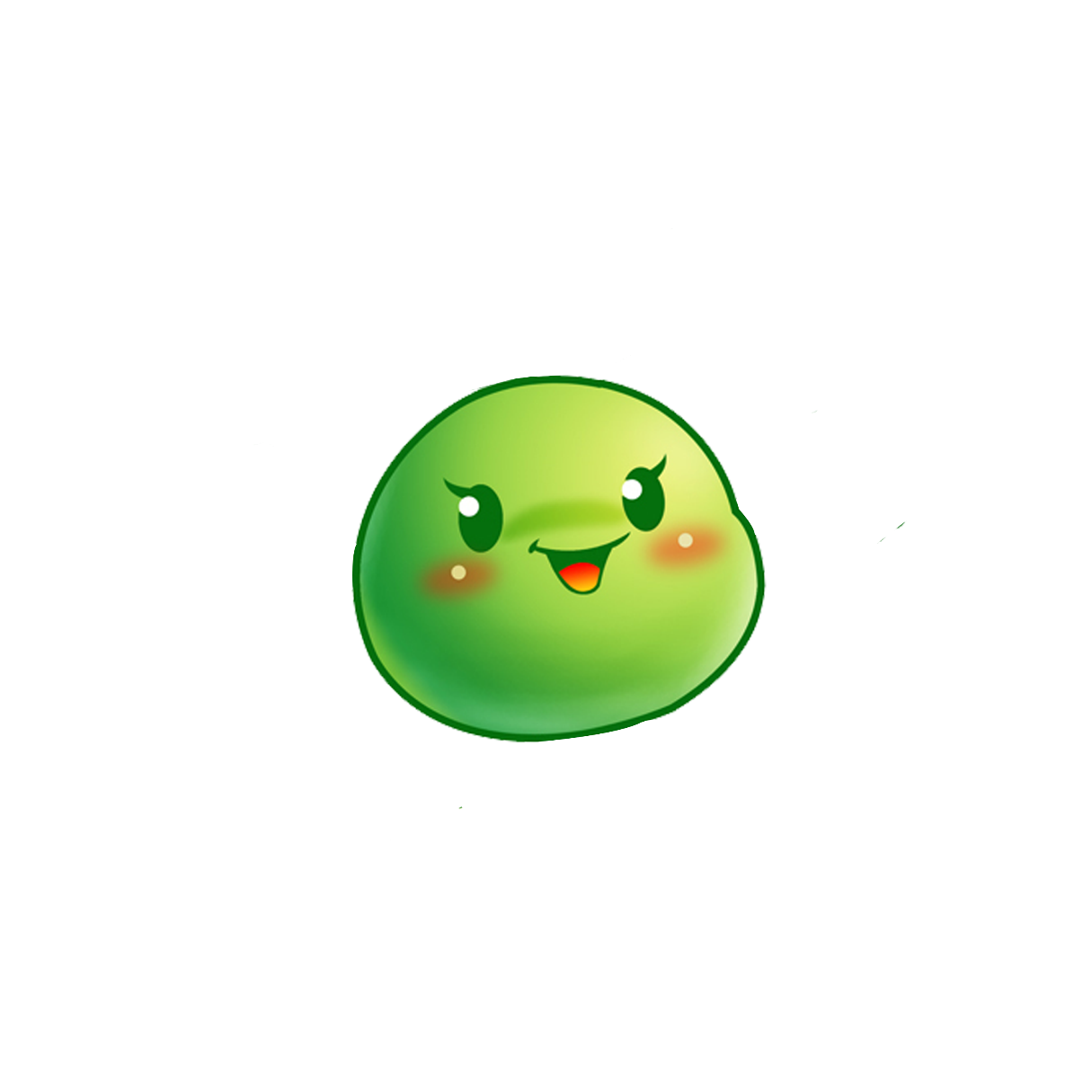 A. Sydney
B. Tokyo
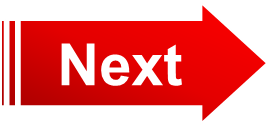 C. London
D. Bangkok
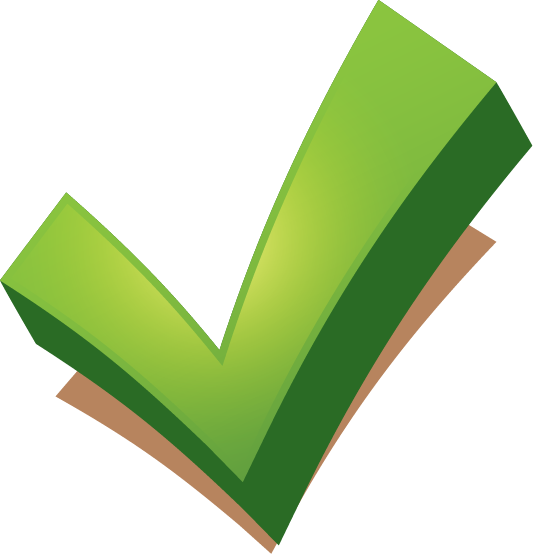 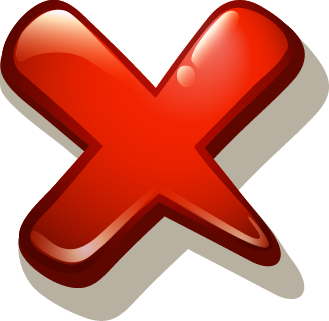 Choose the correct answer:
Where ___ you last weekend?
I was at the zoo.
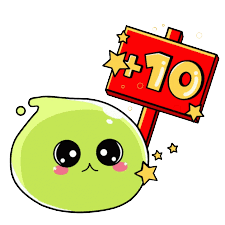 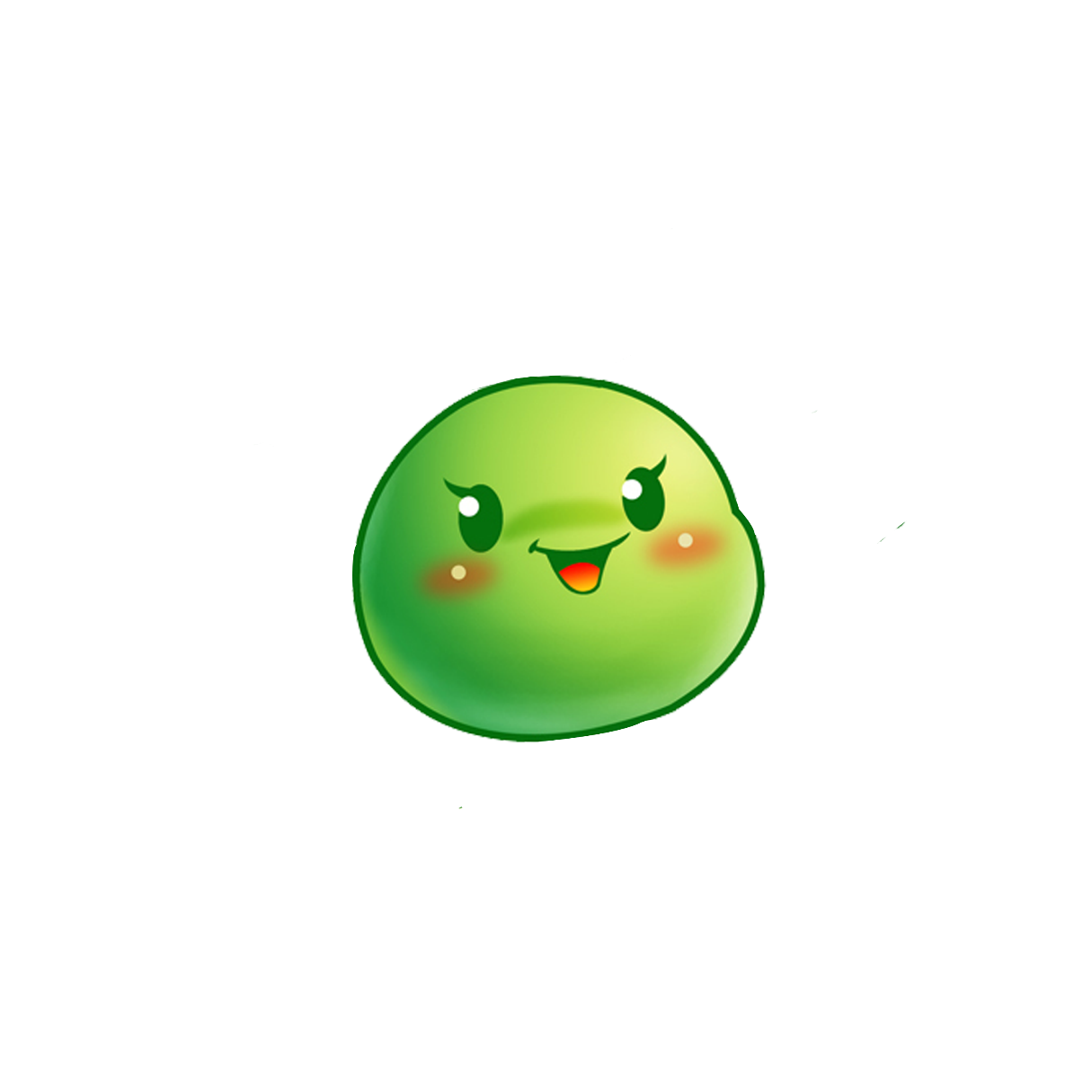 A. do
B. are
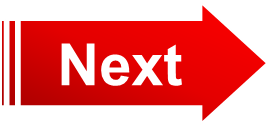 D. were
C. was
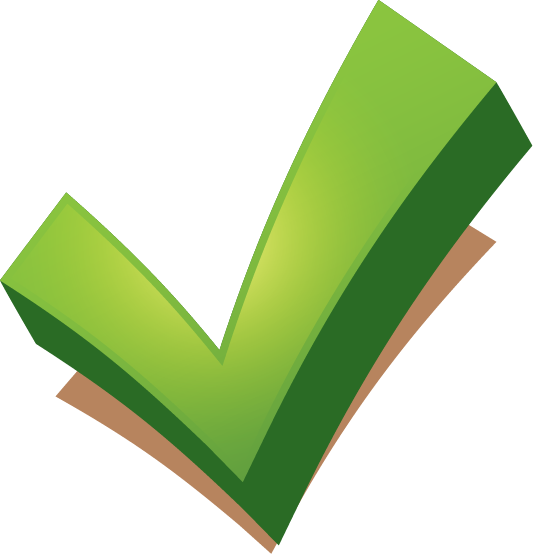 Choose the correct answer:
Were you in ________ last summer?
Yes, I was.
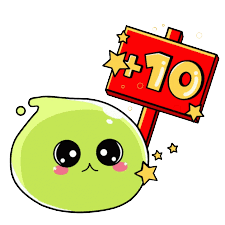 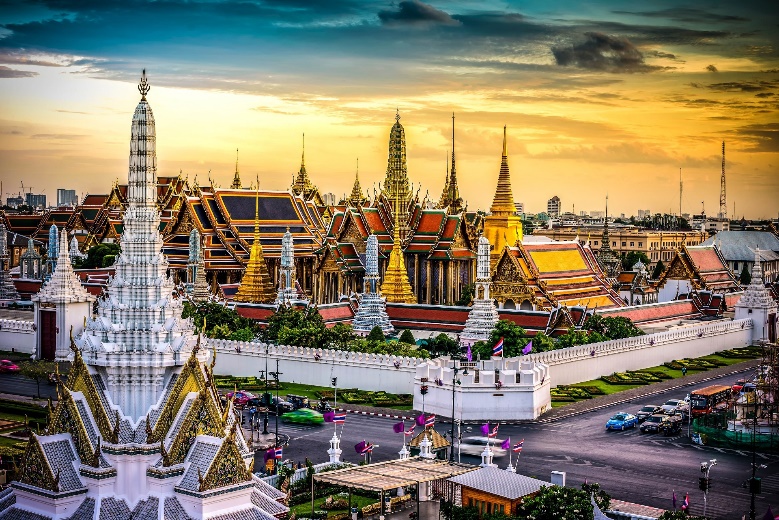 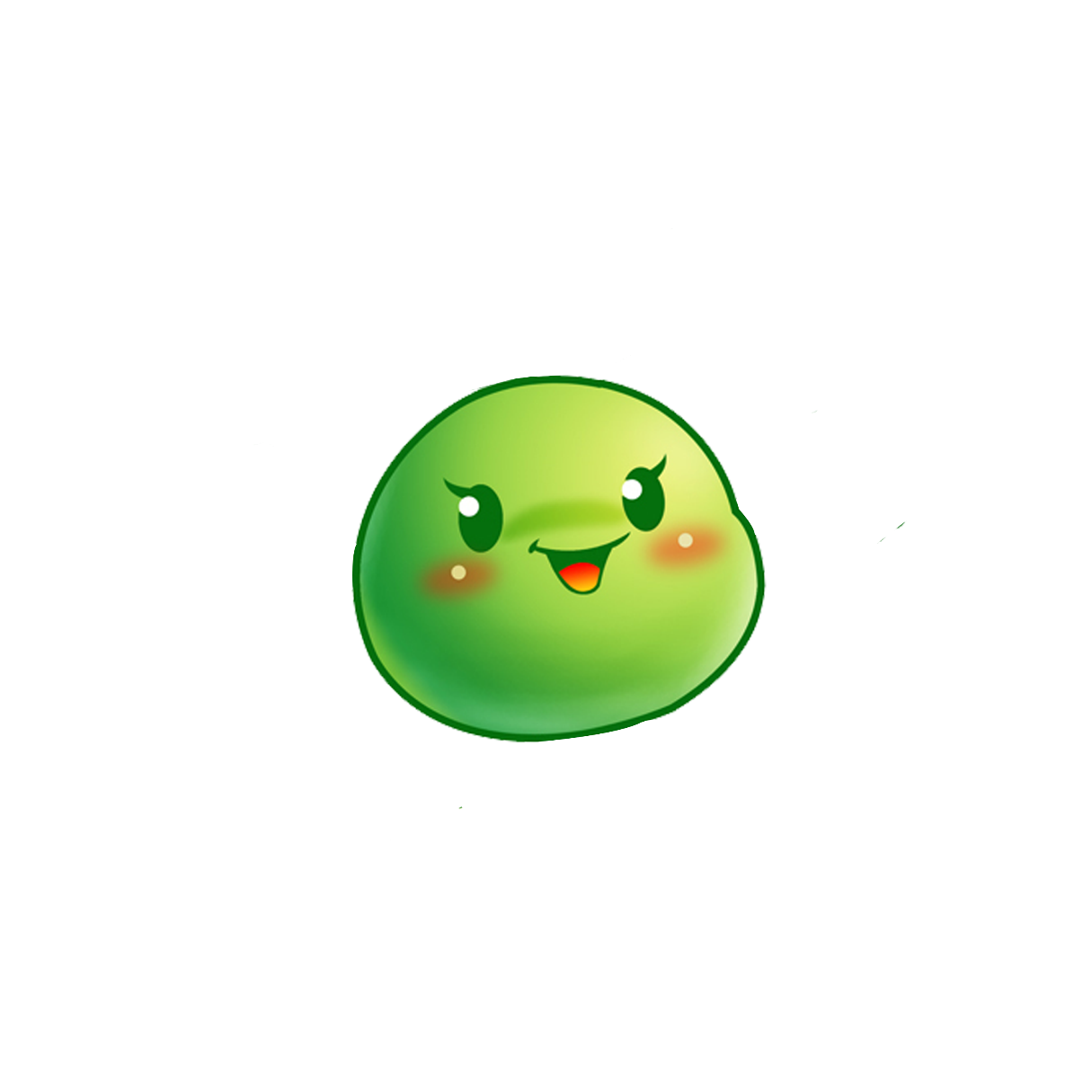 B. Tokyo
A. Bangkok
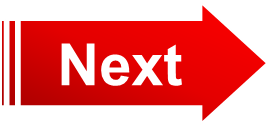 C. London
D. Sydney
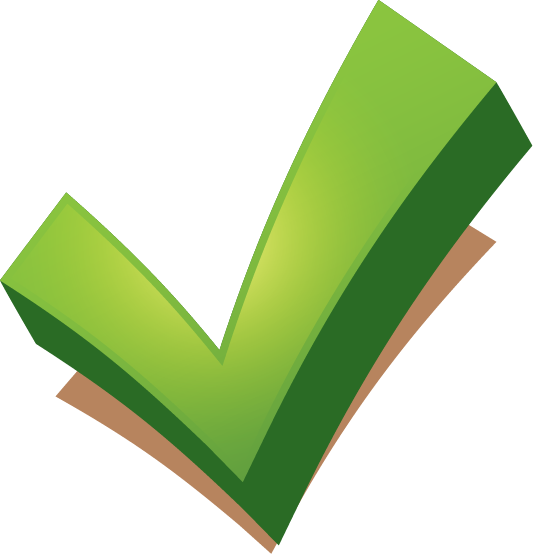 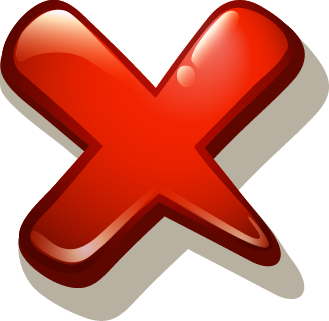 Choose the correct answer:
Were you in ________ last summer?
No, I wasn’t.
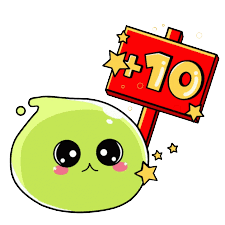 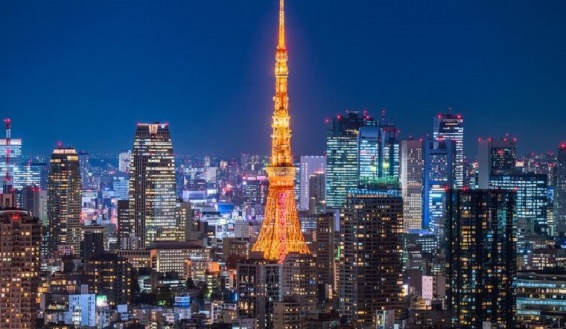 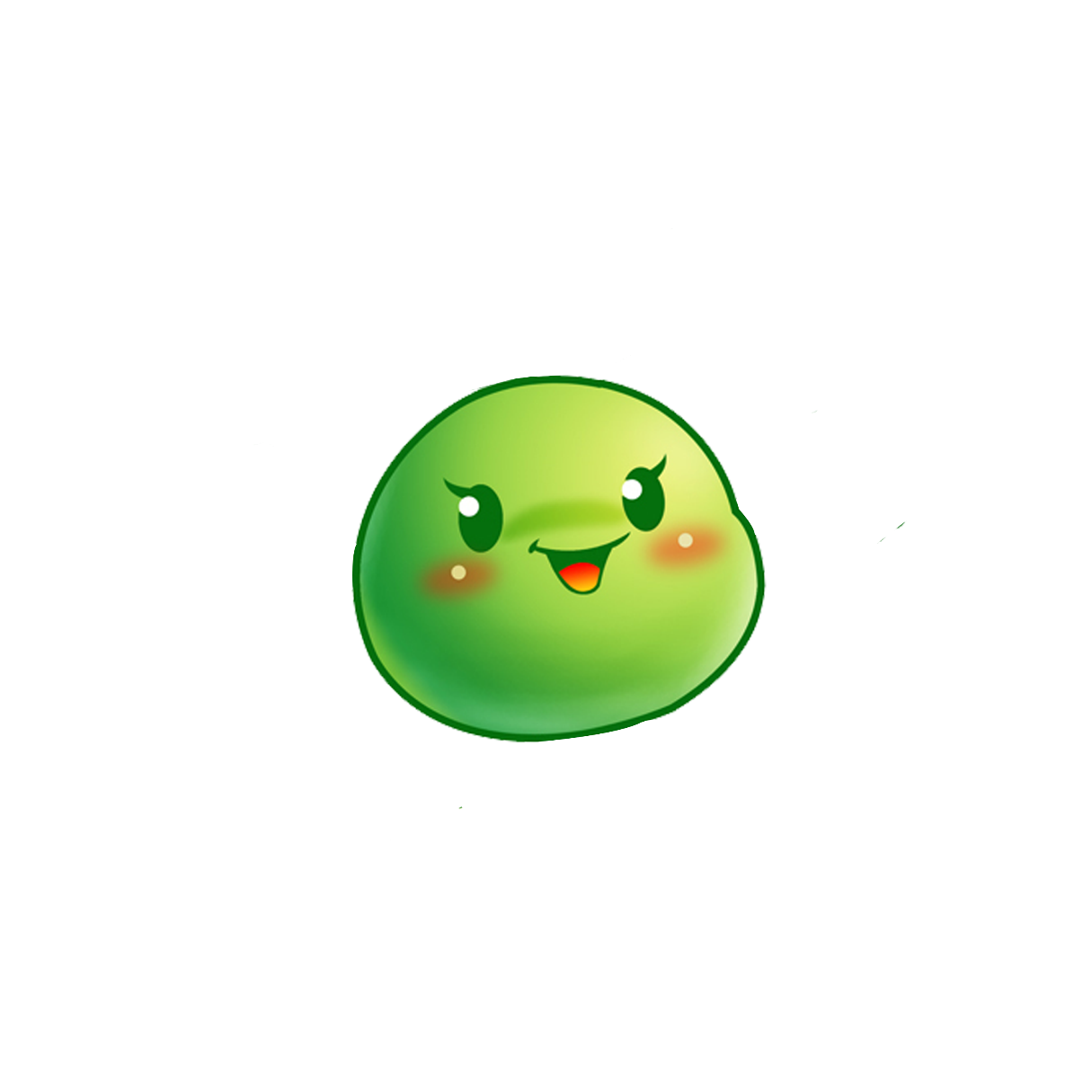 A. Bangkok
B. Tokyo
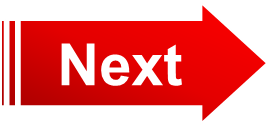 C. Sydney
C. London
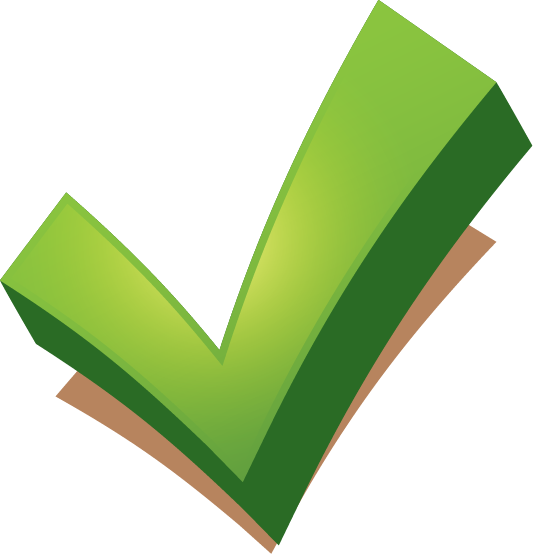 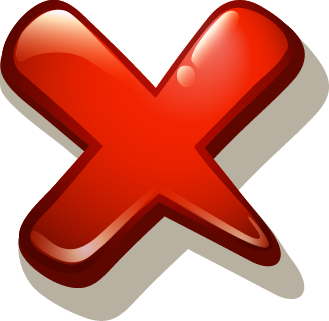 Choose the correct answer:
Were you in ________ last summer?
Yes, I was.
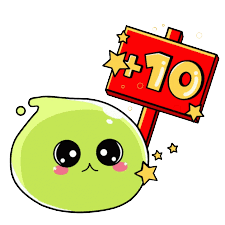 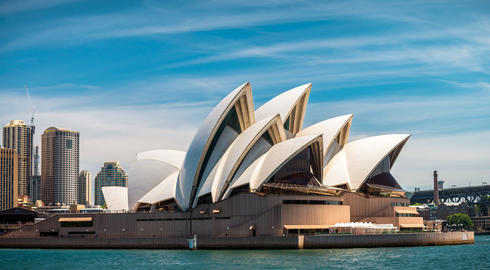 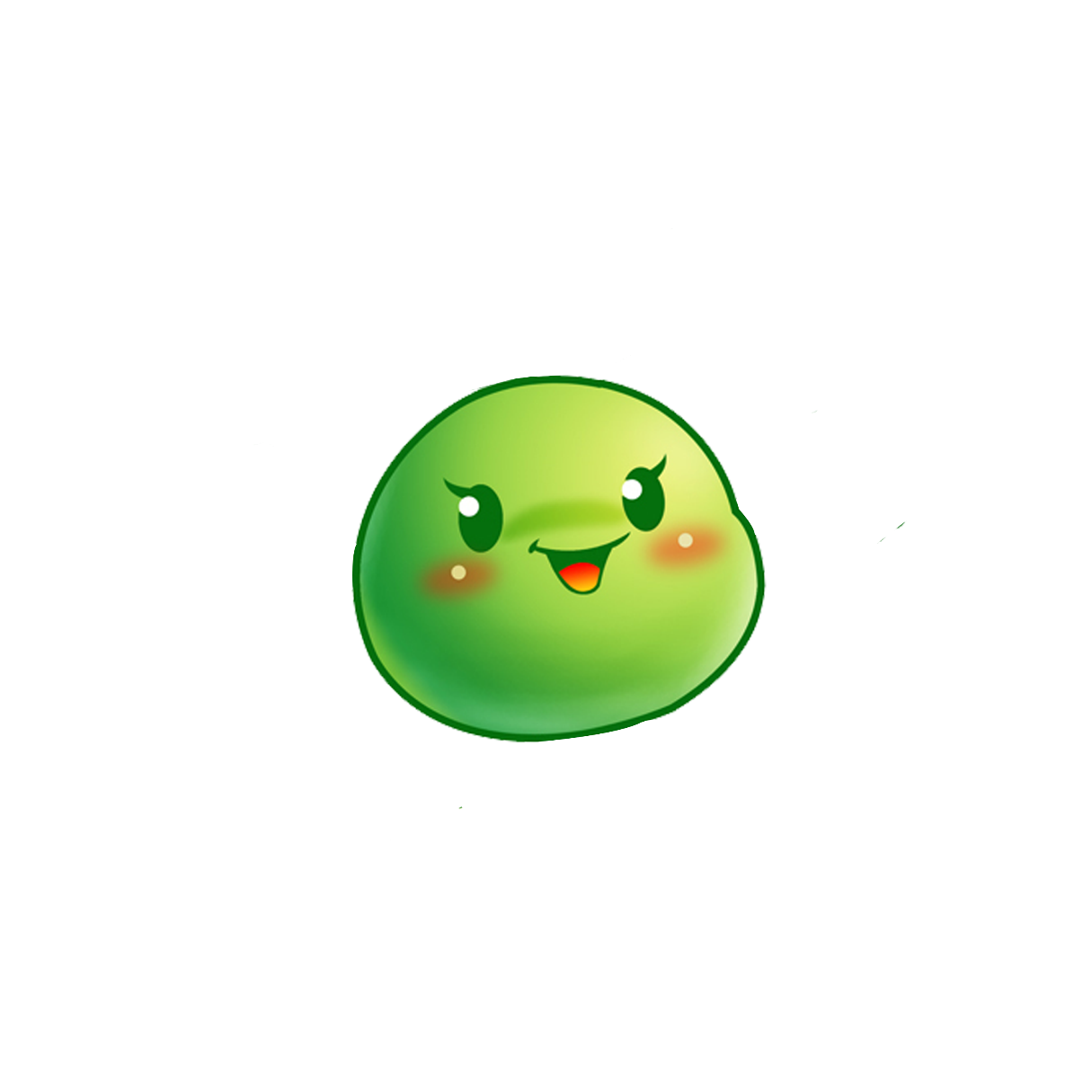 B. Bangkok
A. Sydney
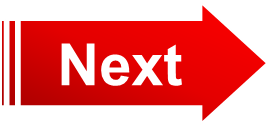 C. Tokyo
D. London
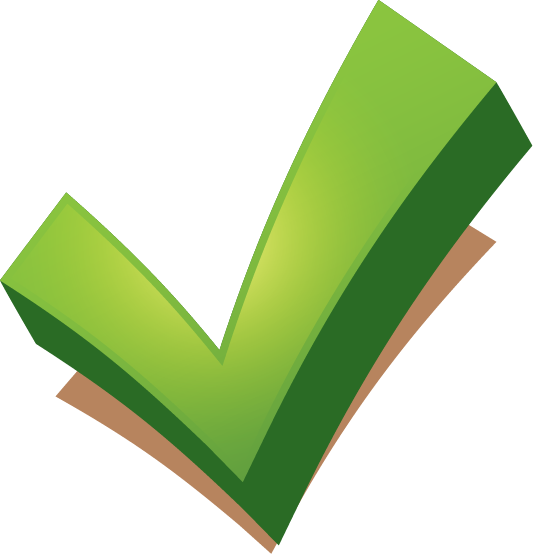 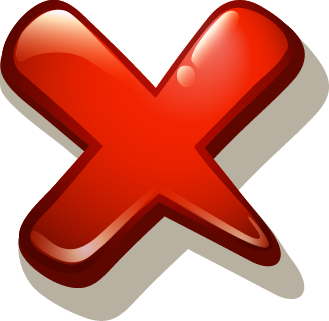 Choose the correct answer:
Where were you last weekend?
I ______ in Sydney.
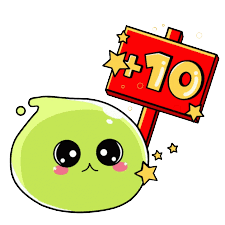 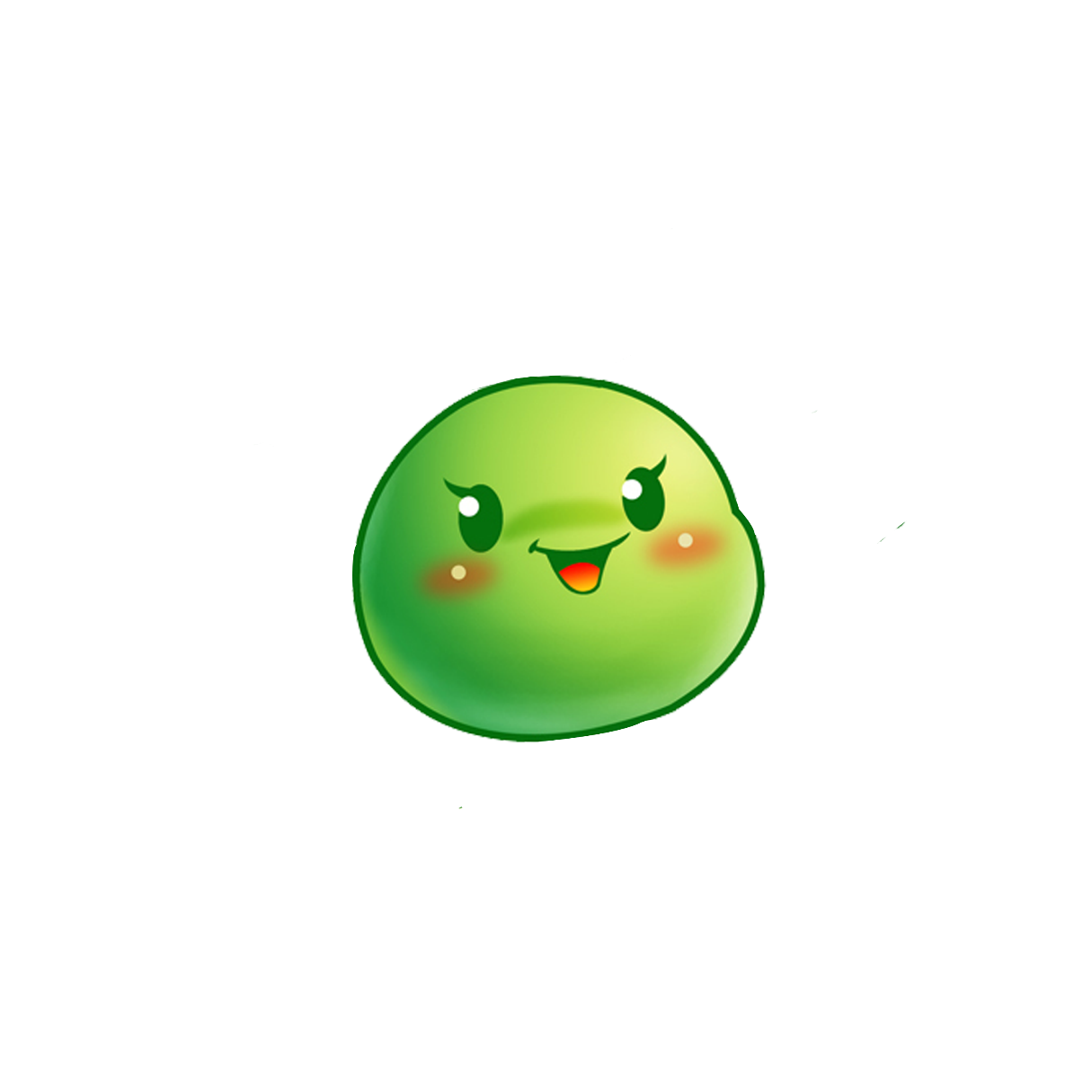 A. were
B. are
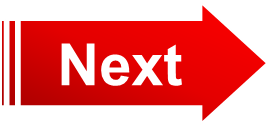 C. was
D. is
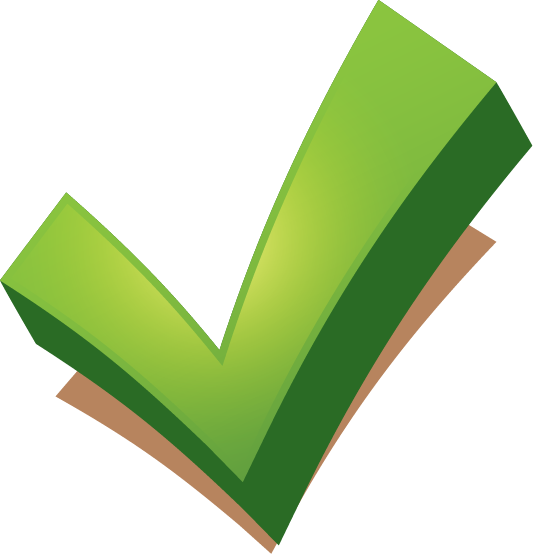 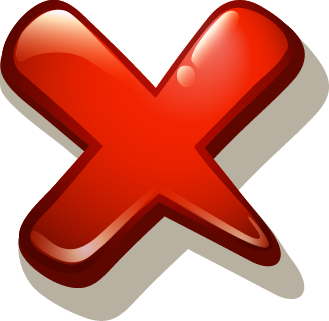 Choose the correct answer:
Were you ___ the zoo yesterday?
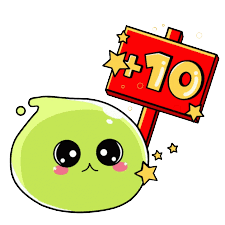 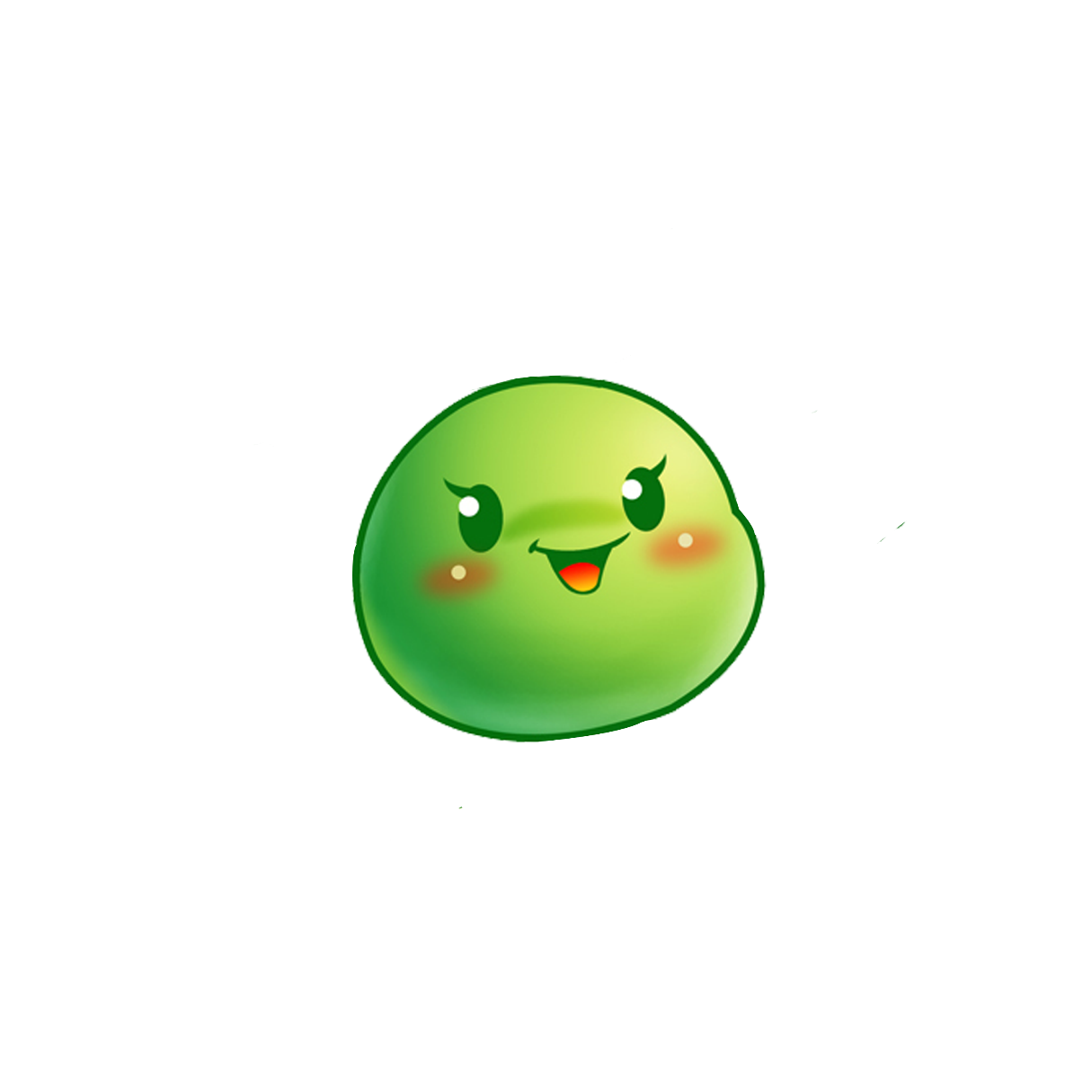 A. in
B. at
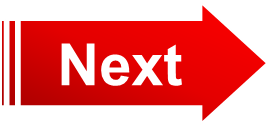 C. on
D. of
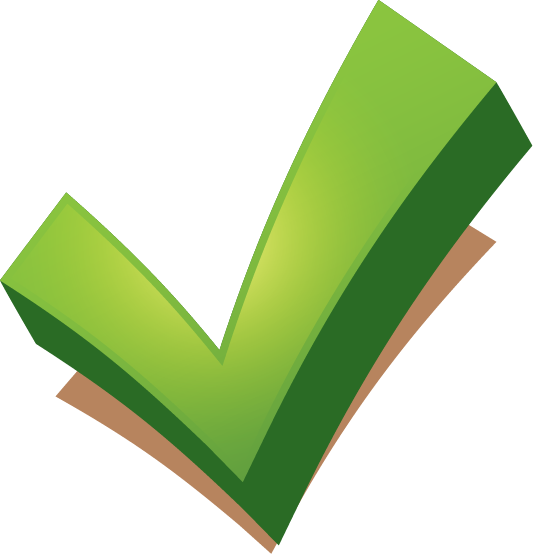 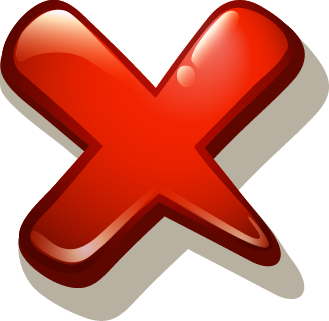 Choose the correct answer:
Where was your family ___ weekend?
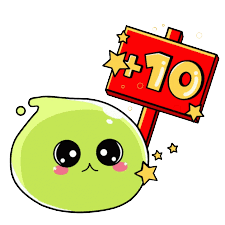 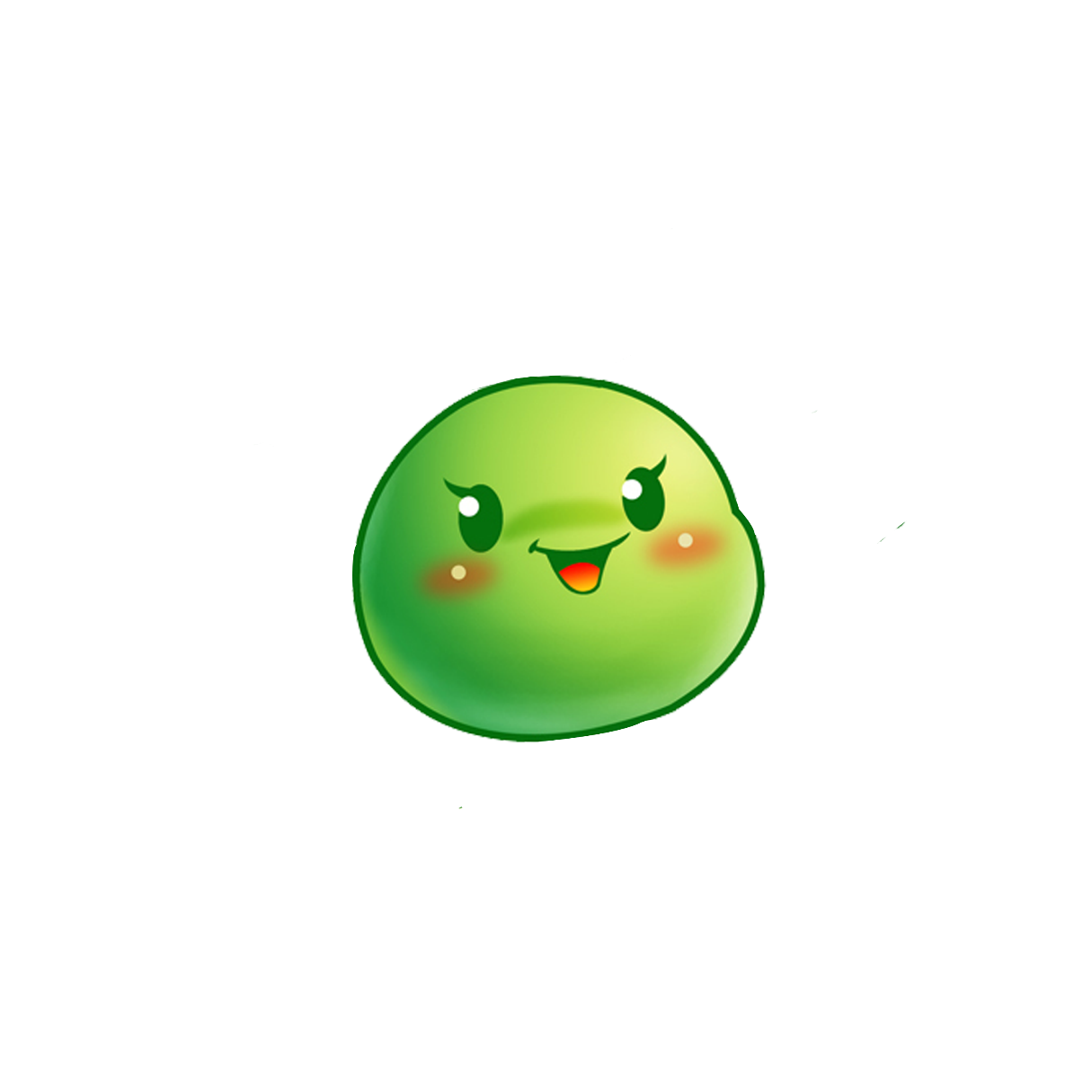 A. next
B. ago
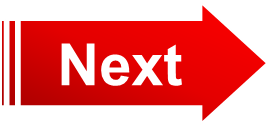 C. last
D. this
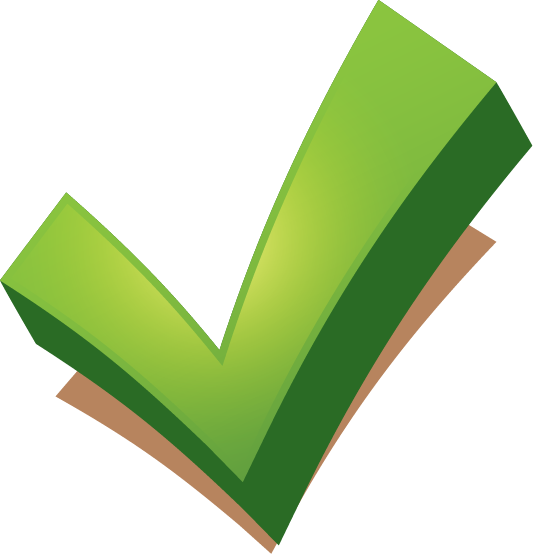 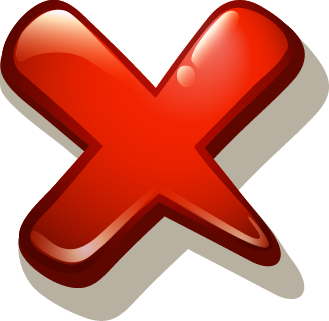 Yes, I was.
MsPham 
0936082789
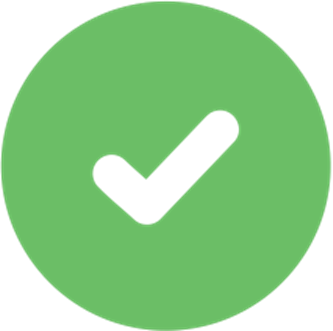 Were you ____ last weekend?
No, I wasn’t.
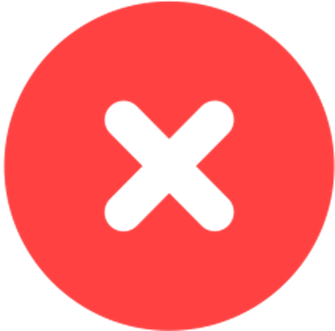 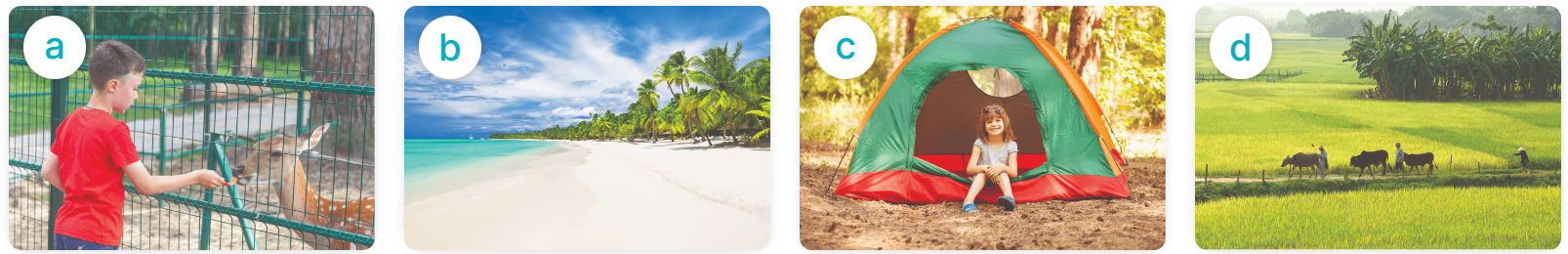 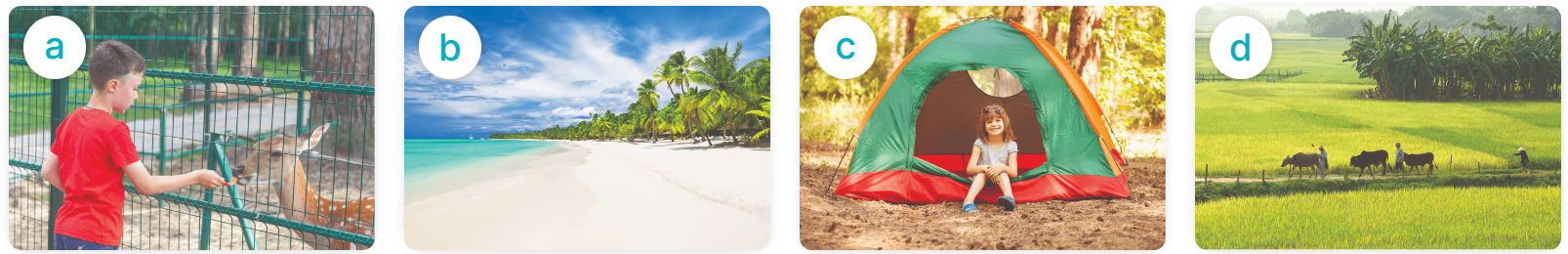 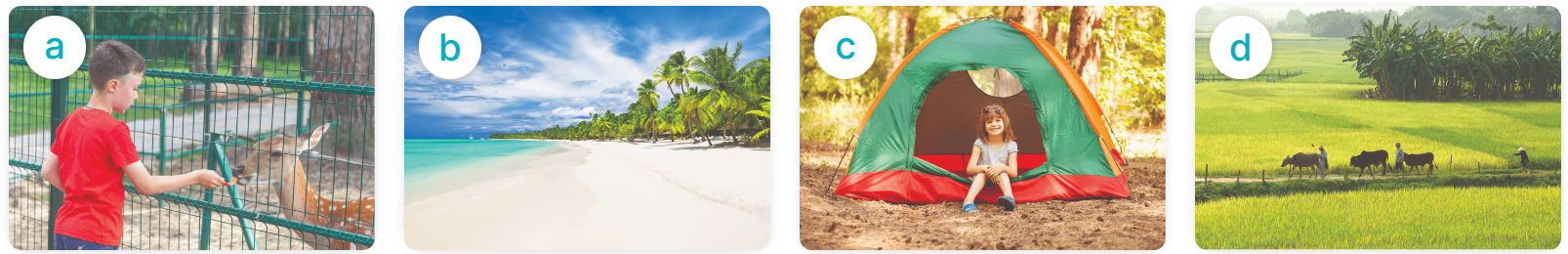 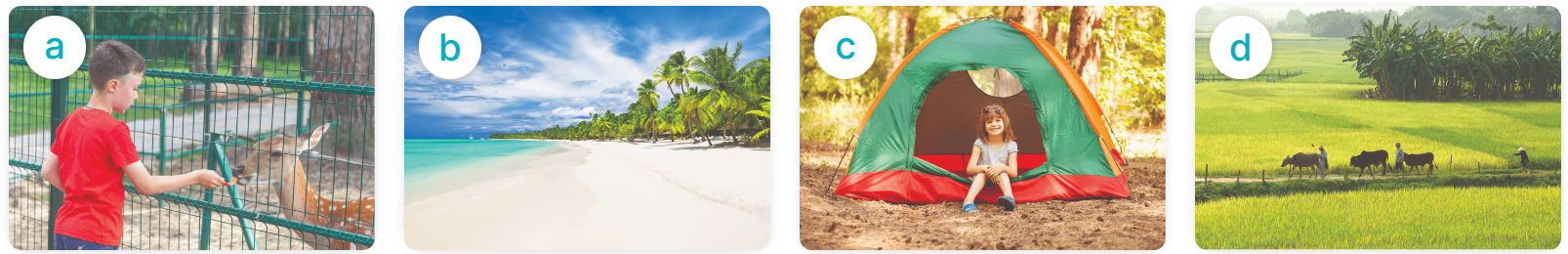 at the zoo
on the beach
in the countryside
at the campsite
MsPham 
0936082789
Where were you last summer?
I was in _________.
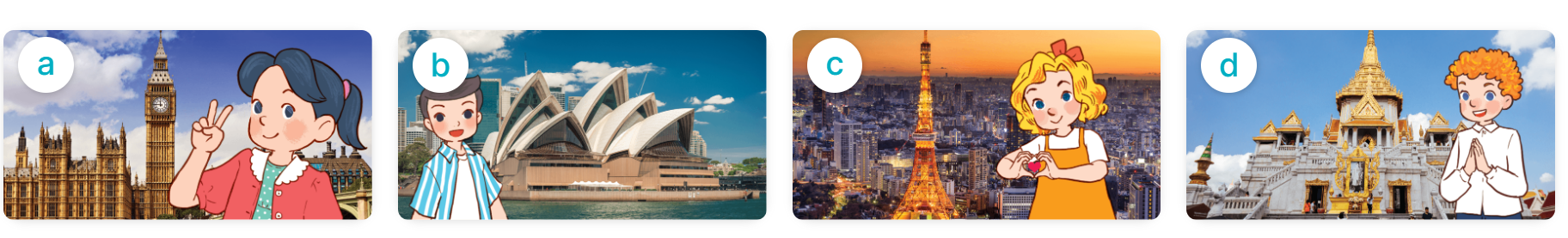 Sydney
Bangkok
London
Tokyo
4
Read and complete.
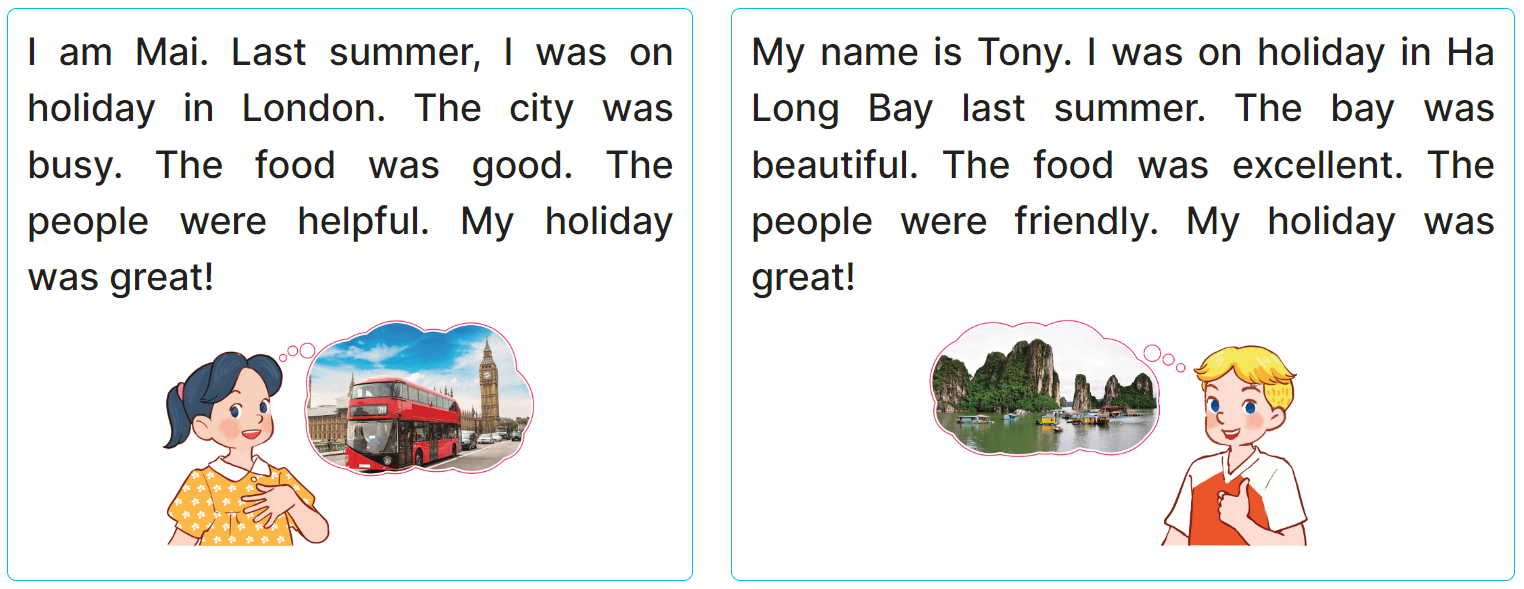 1. Last summer, Mai was in London and Tony was in ______________. 
2. London was busy and Ha Long Bay was ______________. 
3. The people in London were __________ and the people in Ha Long were friendly. 
4. Their holidays were ______________.
Ha Long Bay
beautiful
friendly
great
5
Let’s write
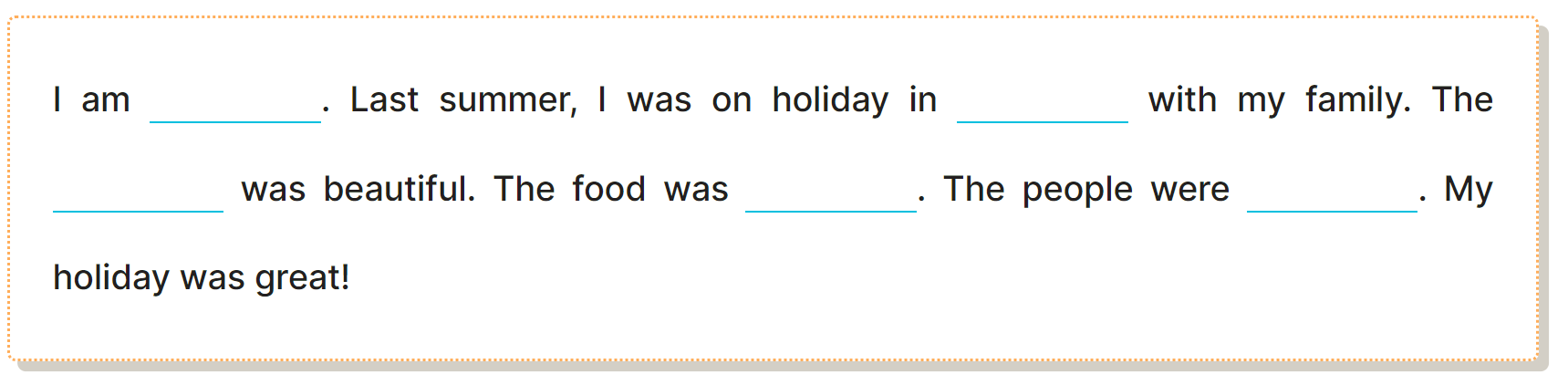 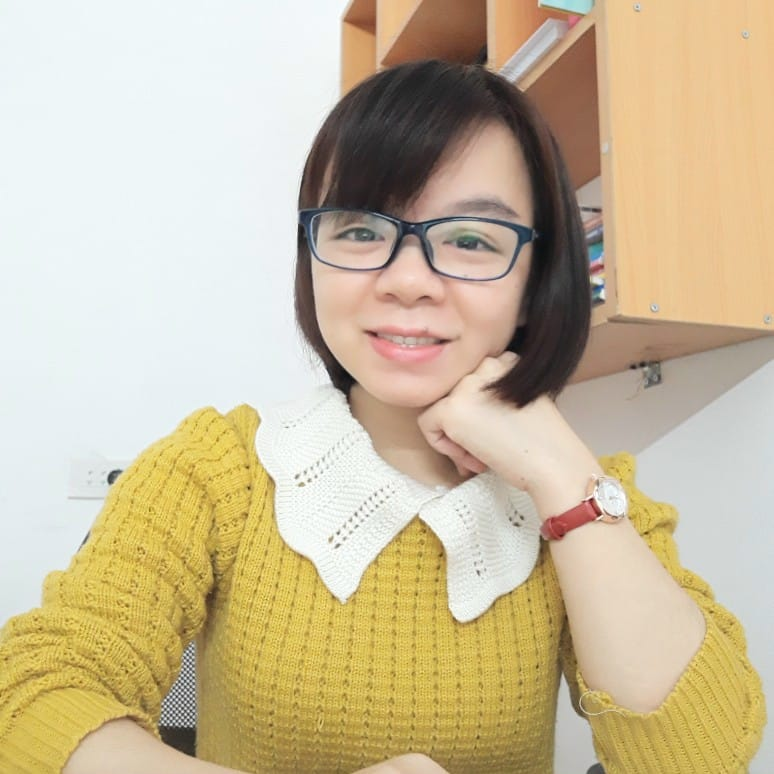 MsPham 
0936082789
6
Project
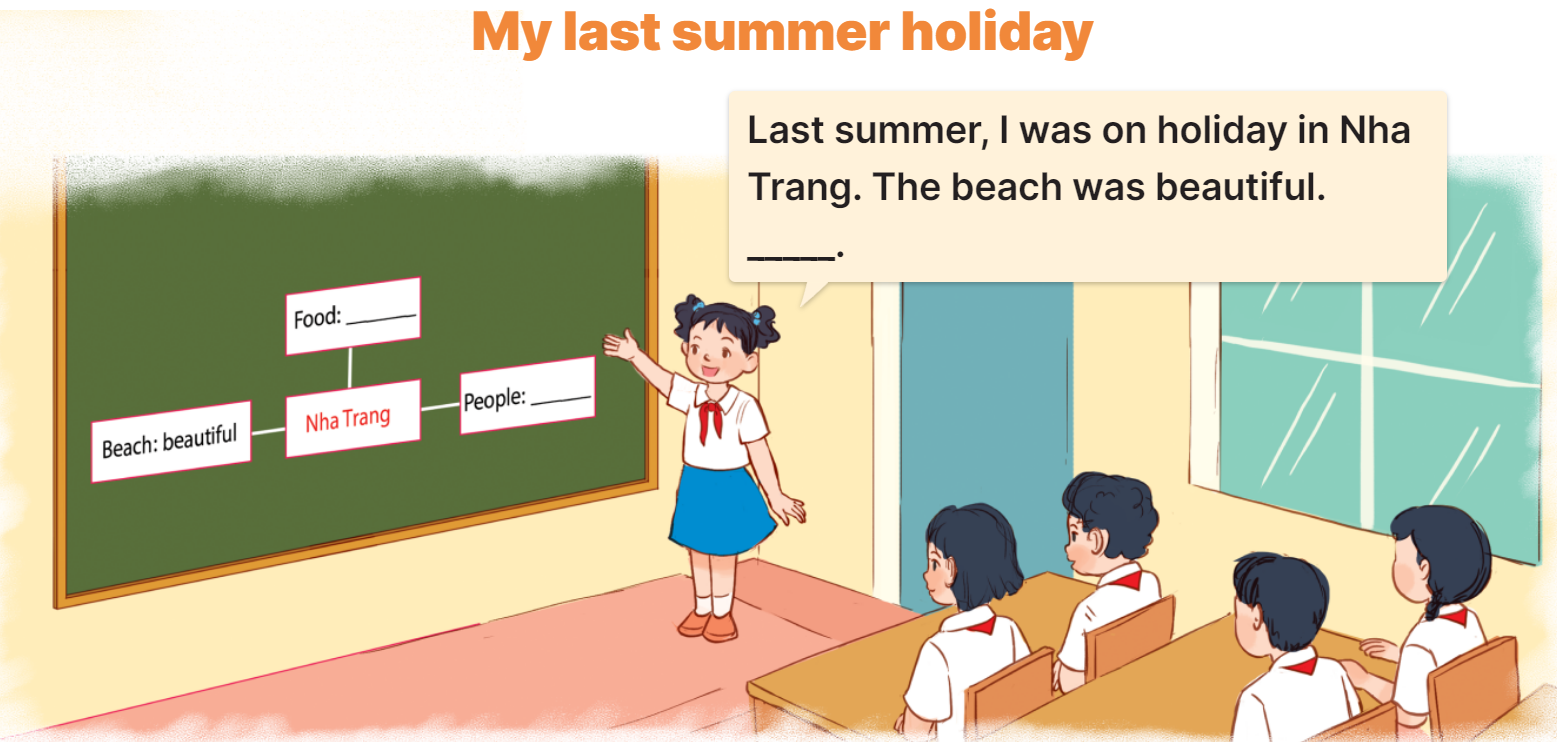